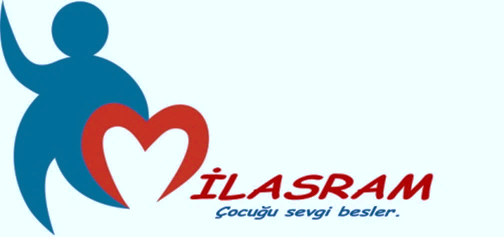 Tehlike nedir?
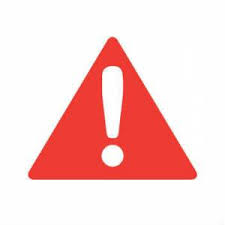 Güven nedir?
İYİ DOKUNUŞ
KÖTÜ DOKUNUŞ
ÇOCUKLAR, ÇEŞİTLİ DOKUNUŞLAR VARDIR.
DOKUNUŞLAR DUYGULARI PAYLAŞMAK İÇİNDİR.
İYİ  DOKUNUŞ  NEDİR?
İyi dokunuşlar, kendimizi iyi hissettirir. Annemiz babamız gibi sevdiğimiz ve güvendiğimiz insanlar bize bu şekilde dokunur.
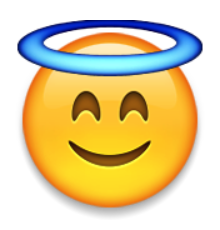 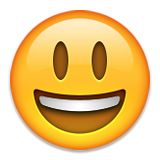 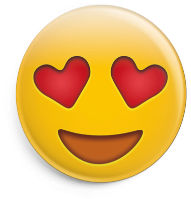 İyi dokunuş kendimizi mutlu, huzurlu ve güvende hissettirir.
Anne babanın sana sarılması, arkadaşlarınla selamlaşman, öğretmeninin sırtını sıvazlaması iyi dokunuştur. Kısacası bunlar sana kendini iyi hissettirir.
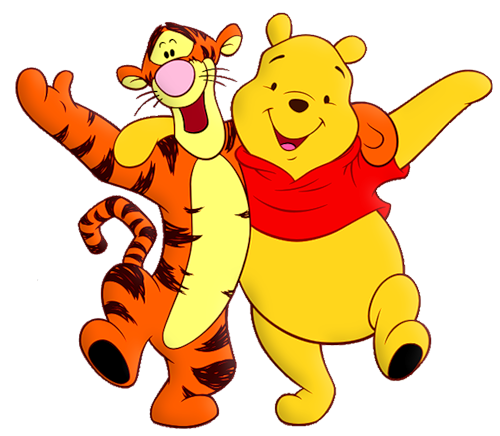 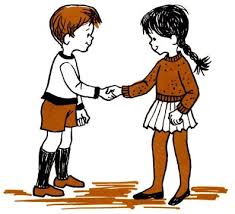 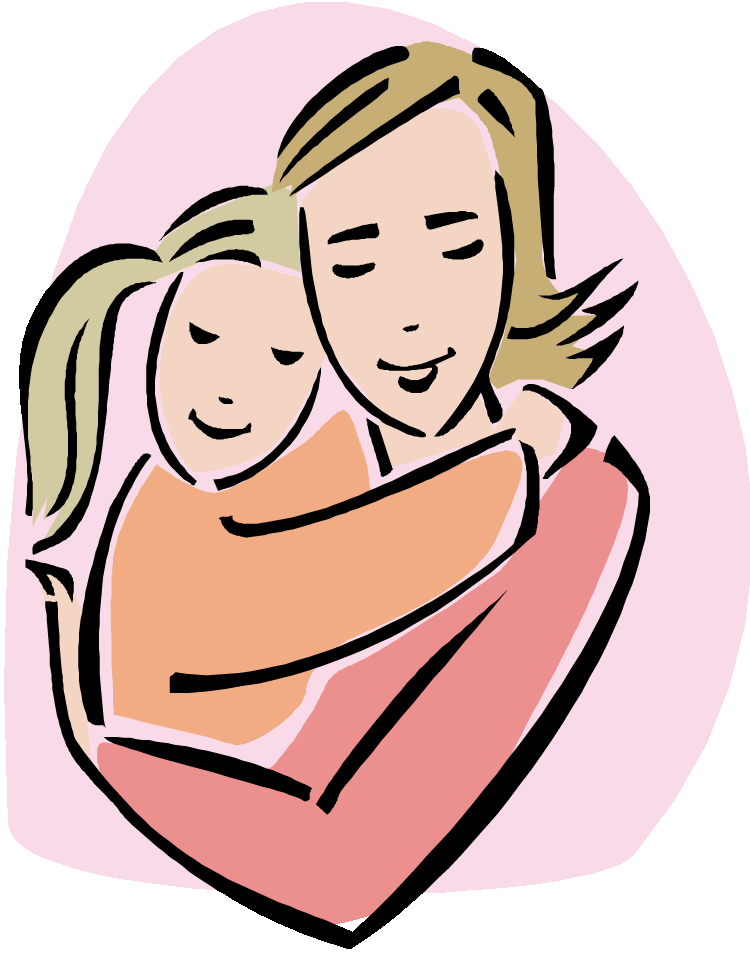 İYİ  DOKUNUŞLAR
KÖTÜ  DOKUNUŞ  NEDİR?
Kötü dokunuşlar bize kendimizi kötü hissettirir. Hoşlanmadığımız her dokunuş kötü dokunuştur.
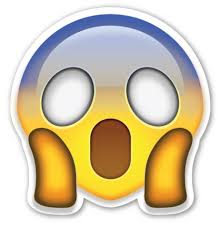 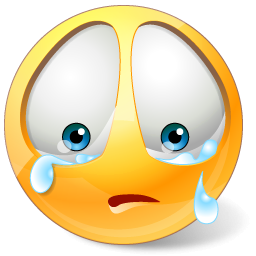 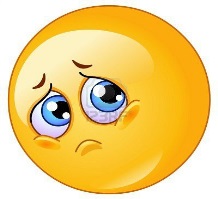 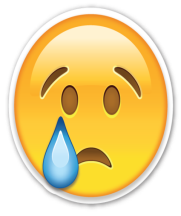 Kötü dokunuş kızgın, korkmuş, utanmış ve değersiz hissettirir.
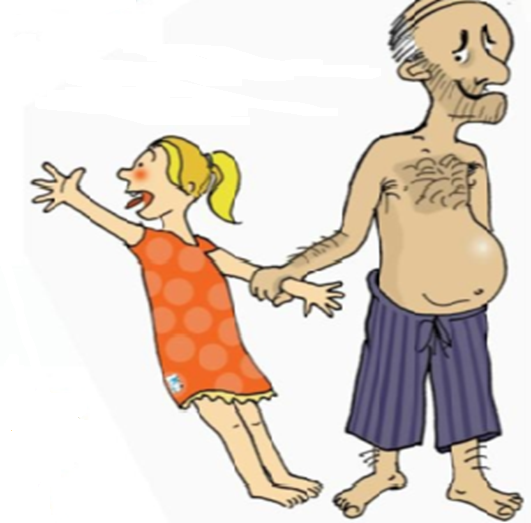 KÖTÜ DOKUNUŞ
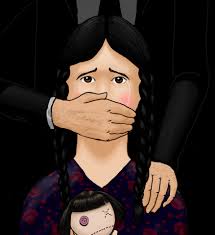 KÖTÜ DOKUNUŞ
Hoşlanmadığın her dokunuş kötü dokunuştur. Canını acıtmasa da !
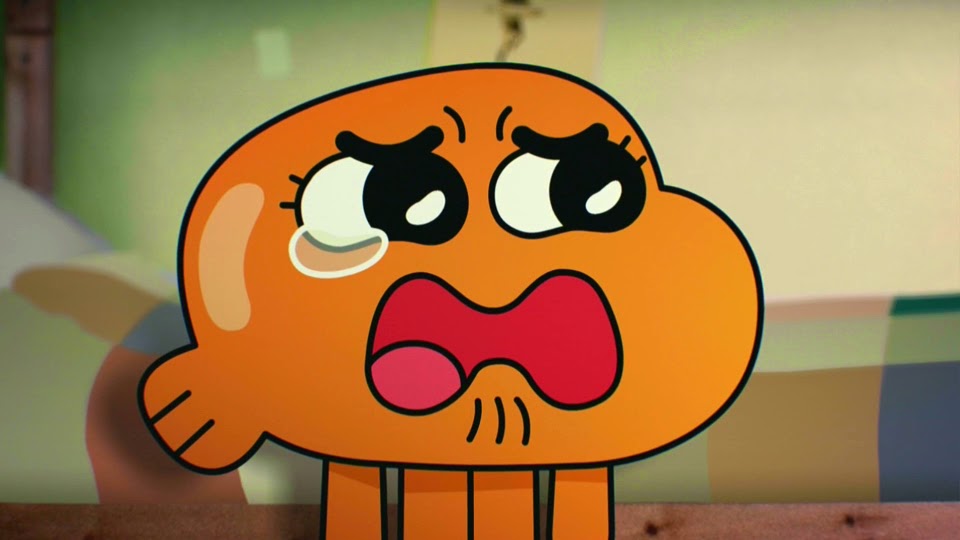 ÖZEL YERLERİMİZ
VÜCUDUMUZDA BAZI ÖZEL YERLERİMİZ BULUNUR. BİZ İZİN VERMEDİĞİMİZ SÜRECE HİÇ KİMSE BU ÖZEL YERLERİMİZE DOKUNAMAZ !
Özel Dokunuşlar:
BAZEN sağlıkla ilgili bir sorunumuz olduğunda doktorlar, hemşireler özel bölgelerimize bakabilir ya da dokunabilir
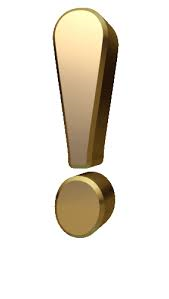 EĞER KÖTÜ BİR DOKUNUŞ YA DA BAKIŞLA KARŞILAŞIRSAN NE YAPMAN GEREKİYOR ?
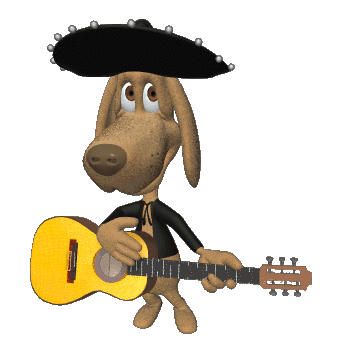 HAYIR DE!
Eğer kötü bir dokunuş veya bakışla karşılaşırsan  HAYIR DE!
HAYIR DE!
UZAKLAŞ.
GÜVENDİĞİN BİR BÜYÜĞÜNE SÖYLE.
BİRİSİ SENİ DİNLEYENE KADAR SÖYLEMEYE DEVAM ET.
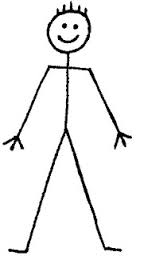 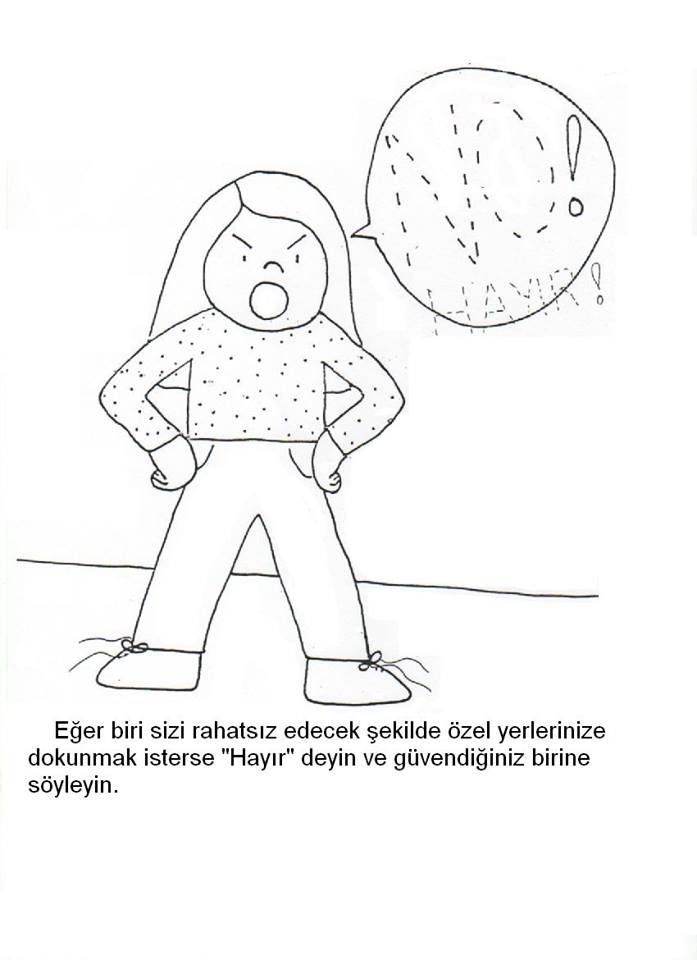 BİRİ SİZİN YANINIZDA SOYUNMAYA KALKARSA UYARIN, BULUNDUĞUNUZ YERİ TERK EDİN
ARKADAŞLARINIZ DA ÖZEL BÖLGENİZE DOKUNURSA UYARIN, TEKRAR EDERSE ÖĞRETMENE SÖYLEYİN.
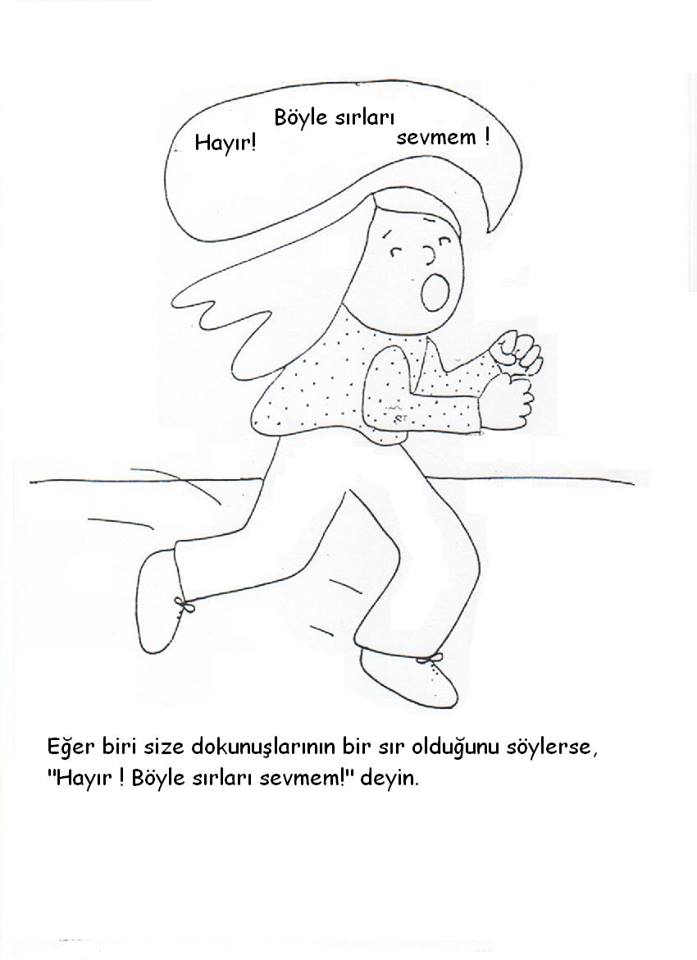 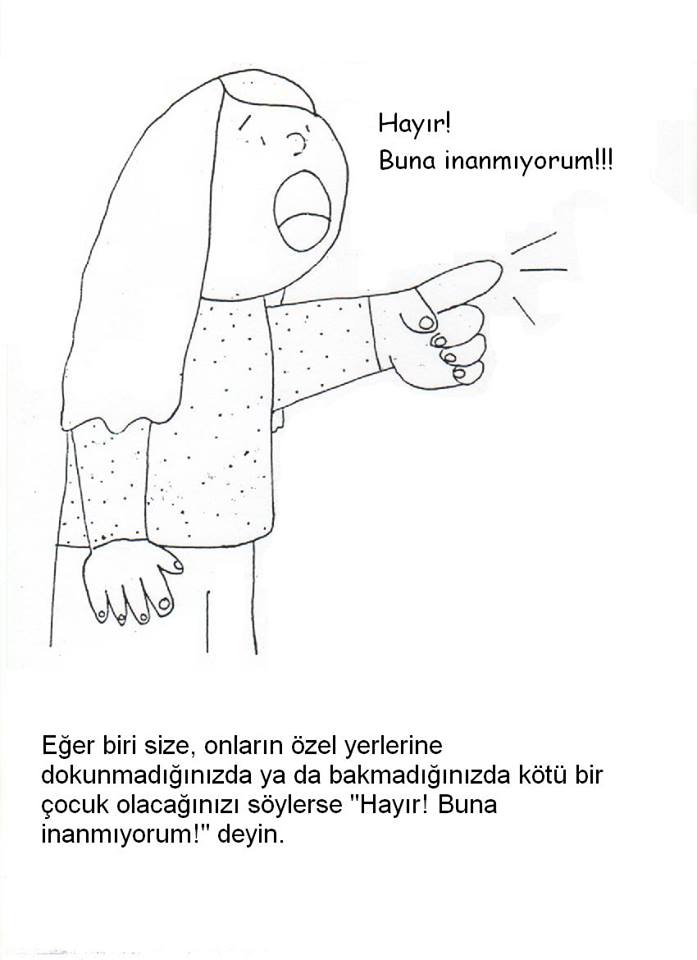 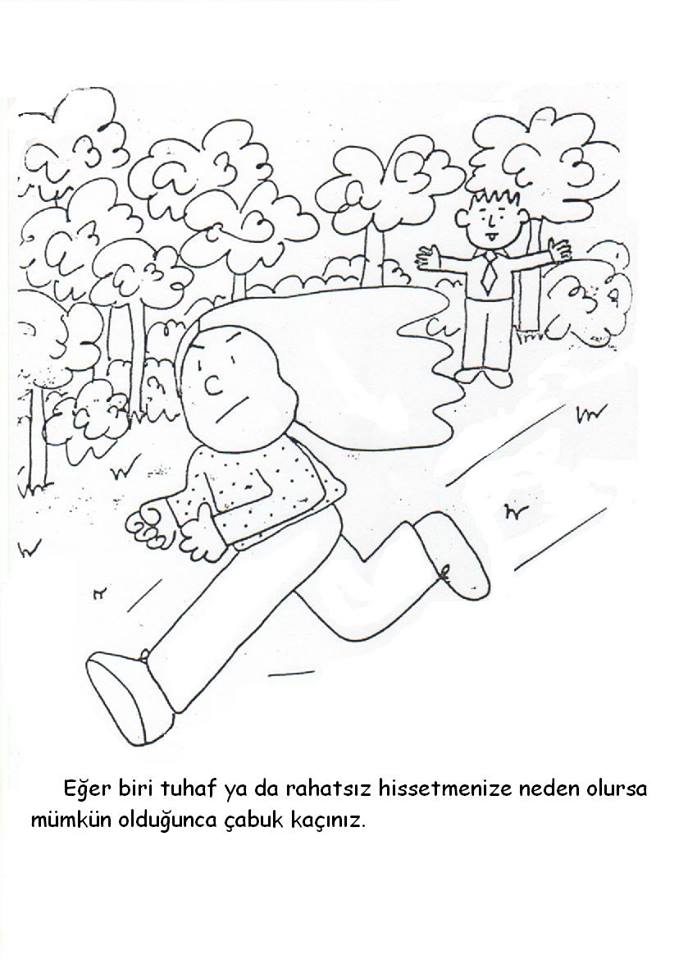 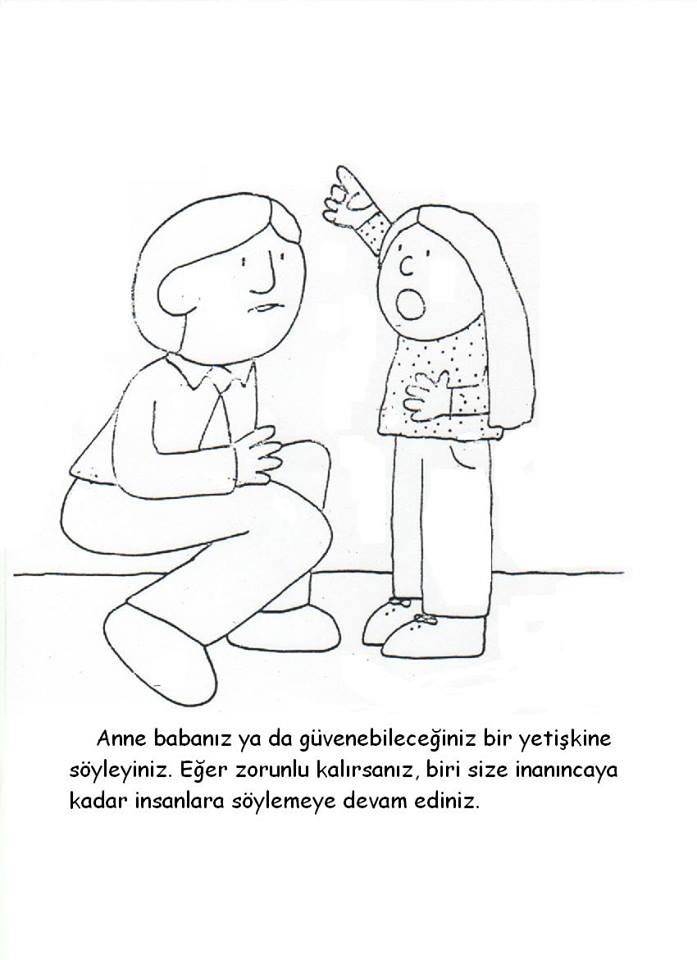 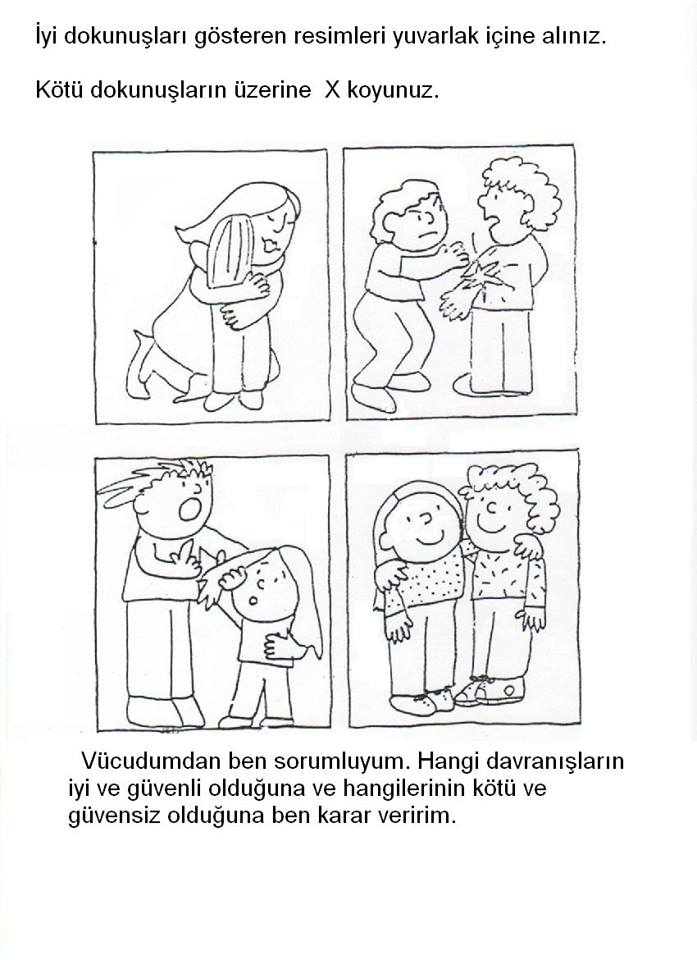 İnternet üzerinden bir başkası ile buluşmak üzere anlaşma
İnternette tanımadığın biri seninle arkadaş olmak isterse asla kabul etme
Facebook profilini sadece arkadaşların görebilsin
Gelen hiçbir kötü içerikli mesaja cevap verme  !
Özel fotoğraflarını ve özel bilgilerini (telefon, adres vb)  paylaşma
Kötü dokunuş ve bakışlar asla bir çocuğun suçu değildir .
İnterneti  doğru kullan !
Hiç kimse bir çocuktan kötü bir sır saklamasını isteyemez .
İstemediğin hiçbir şeyi kimse sana yapamaz, dokunamaz, akrabaların olsa dahi!
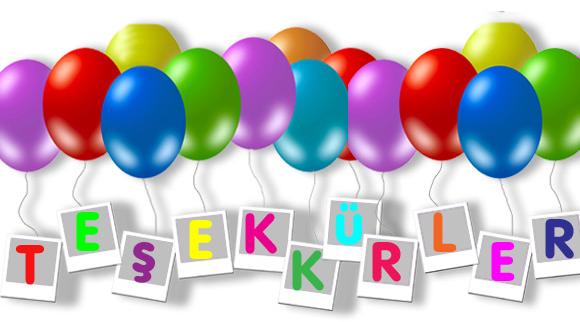